3-Step Conflict Resolution
From Choose You This Day
by Leonard Brand and Richard Davidson
[Speaker Notes: Three-Step Conflict Resolution]
Science Challenges the Bible
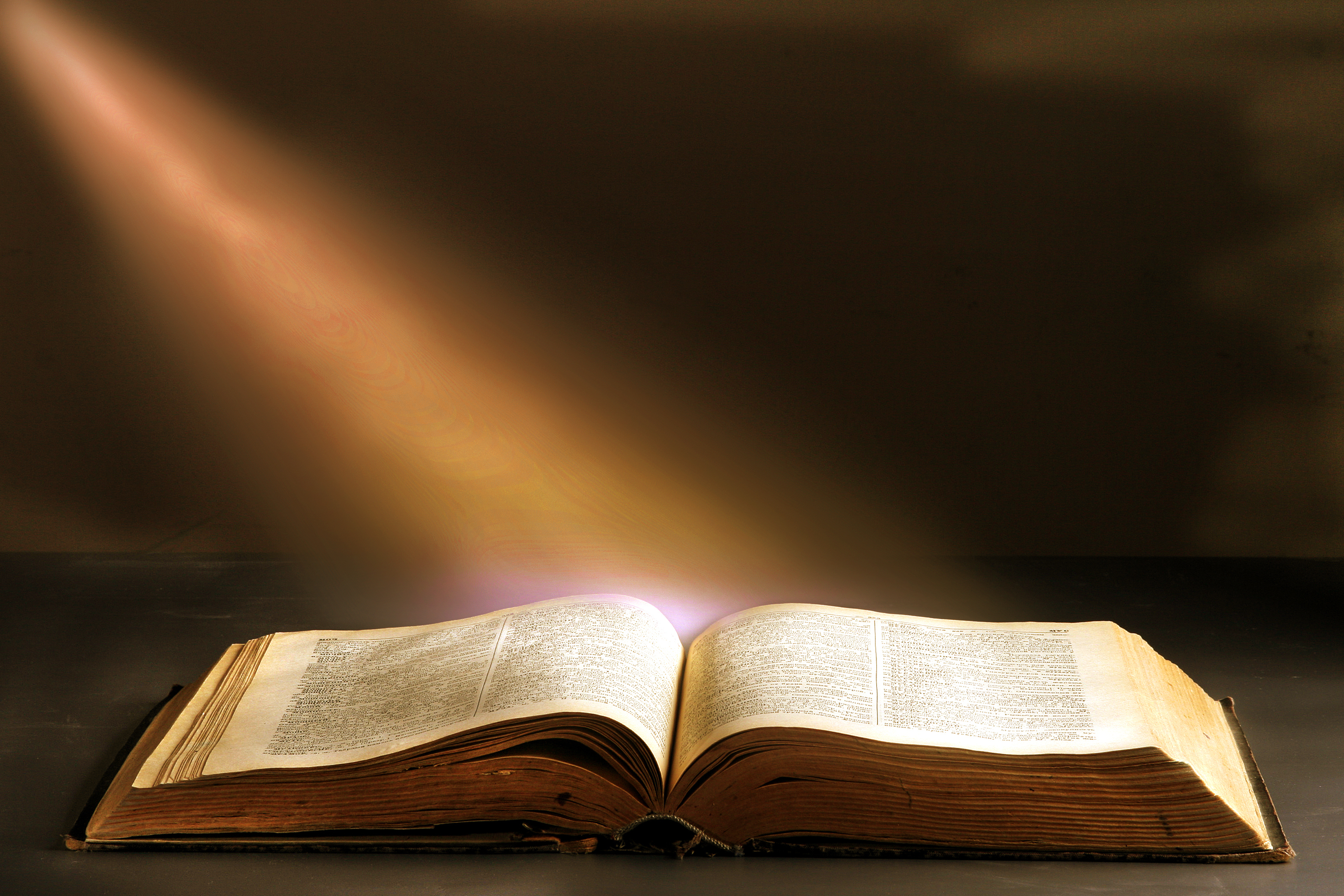 ?
[Speaker Notes: At various times throughout history, science has challenged the Christian understanding of the Bible.  The questions raised by science have sometimes shaken the confidence of many in the reliability of Scripture. (pages 11-12)]
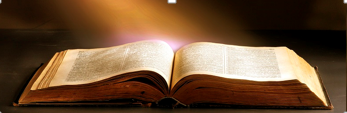 The Bible is the inspired word of God, and we do not need to fear that honest investigation will disprove it. (page 16)
The Bible is the standard against which all the elements of our belief system must be assessed.    (page 16)
[Speaker Notes: In Choose You This Day, the authors start by assuming that the Bible is the inspired word of God and we do not need to fear that honest investigation will disprove it.  The Bible is the standard against which all the elements of our belief system must be assessed.  (page 16)]
Three-Step Conflict Resolution
[Speaker Notes: Then they describe a three-step process for handling the apparent conflicts between science and scripture.]
Three-Step Conflict Resolution
3
1
2
[Speaker Notes: Step 1 is conflict and confusion;  / step 2 is research and study; / and step 3 is resolution and insight]
Three-Step Conflict Resolution
Conflict & Confusion
1
?
Science
Religion
[Speaker Notes: In step 1 a conflict appears between the claims of science and scripture.  / This can happen when science asks a difficult question of the Bible….]
Three-Step Conflict Resolution
Conflict & Confusion
1
?
Science
Religion
[Speaker Notes: …or when the Bible asks a difficult question of science.]
Three-Step Conflict Resolution
2
Research & Study
Religion
Science
Compare Scripture with Scripture
Linguistic Analysis
Determining the Context
Observations
Experiments
Analysis of data
Interpretation
[Speaker Notes: To solve the apparent conflict, / scientists collect more data and analyze it in ways they might not have thought of before.  / Bible scholars compare scripture with scripture, analyze linguistic data, and work to understand the context of the passage more carefully than ever before.]
Three-Step Conflict Resolution
Resolution & Insight
Soon
Long time
[Speaker Notes: In a thoughtful interfacing of scientific and biblical interpretations,  we seek resolution to the conflict.  / Sometimes it’s possible to come to a resolution rather quickly.  / Other times we may have to wait a long time to fully understand both scientific evidence and the Bible.]
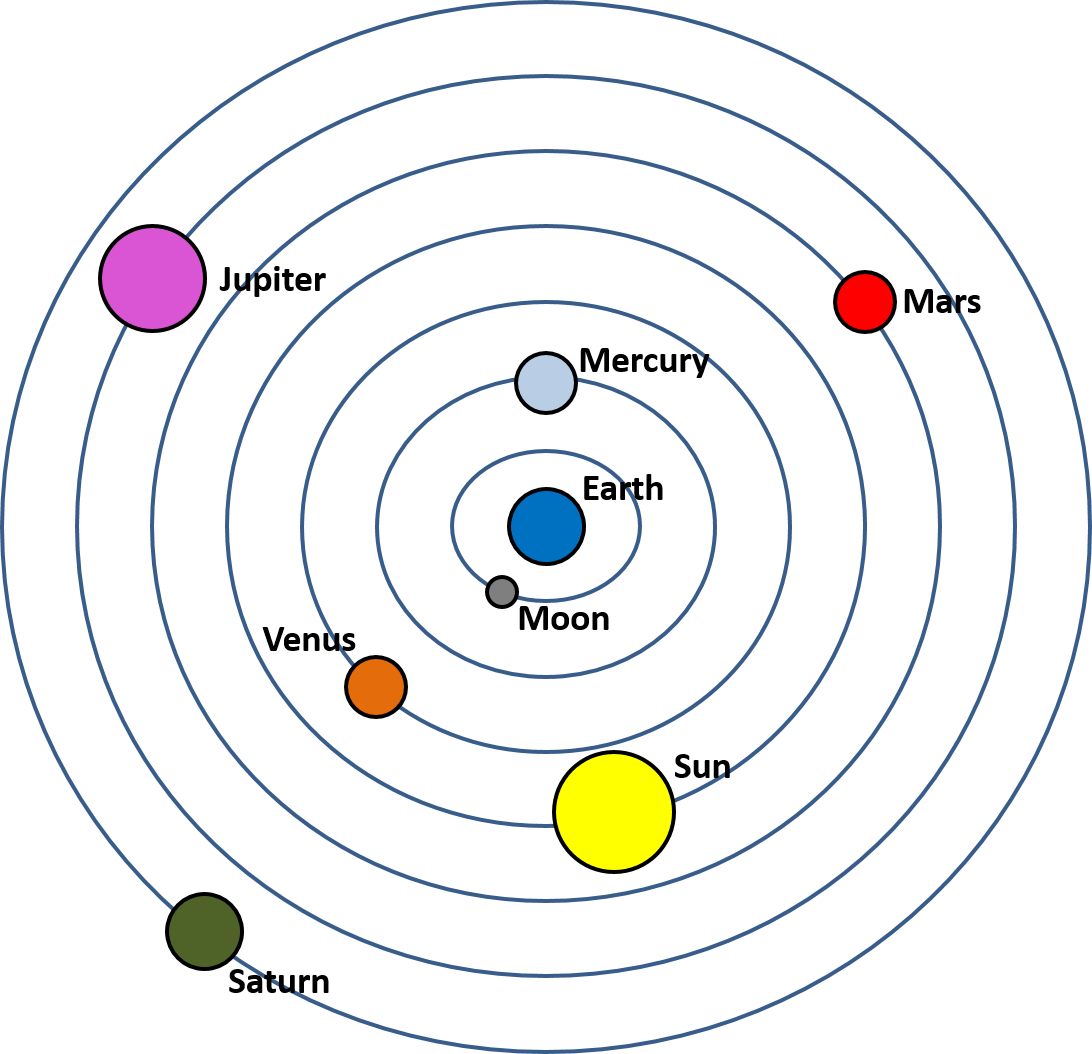 Geocentric Theory
Sun orbits earth

Standard science

Orthodox Christian belief
[Speaker Notes: Page 17
During Galileo’s lifetime, a geocentric universe—where the sun orbits the earth—was both standard
science and orthodox Christian belief.  Before Copernicus and Galileo, there had been no reason to question it.]
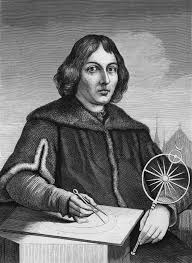 Heliocentric Theory
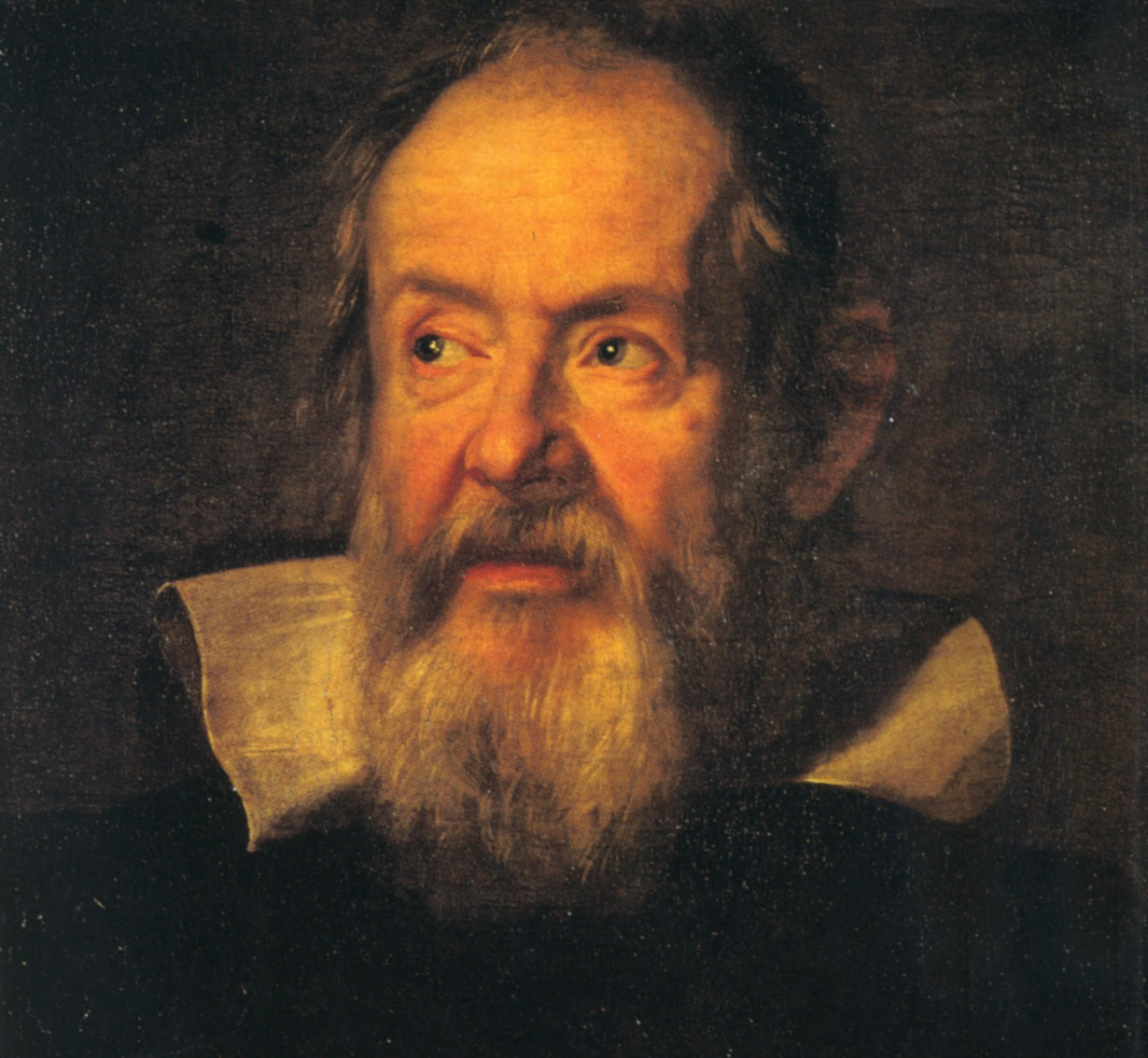 Copernicus
Galileo
Earth turns on its axis and revolves around the sun
[Speaker Notes: Page 17
But the new scientific claim that the earth turns on its axis and revolves around the sun instead, created a conflict.]
Three-Step Conflict Resolution
1
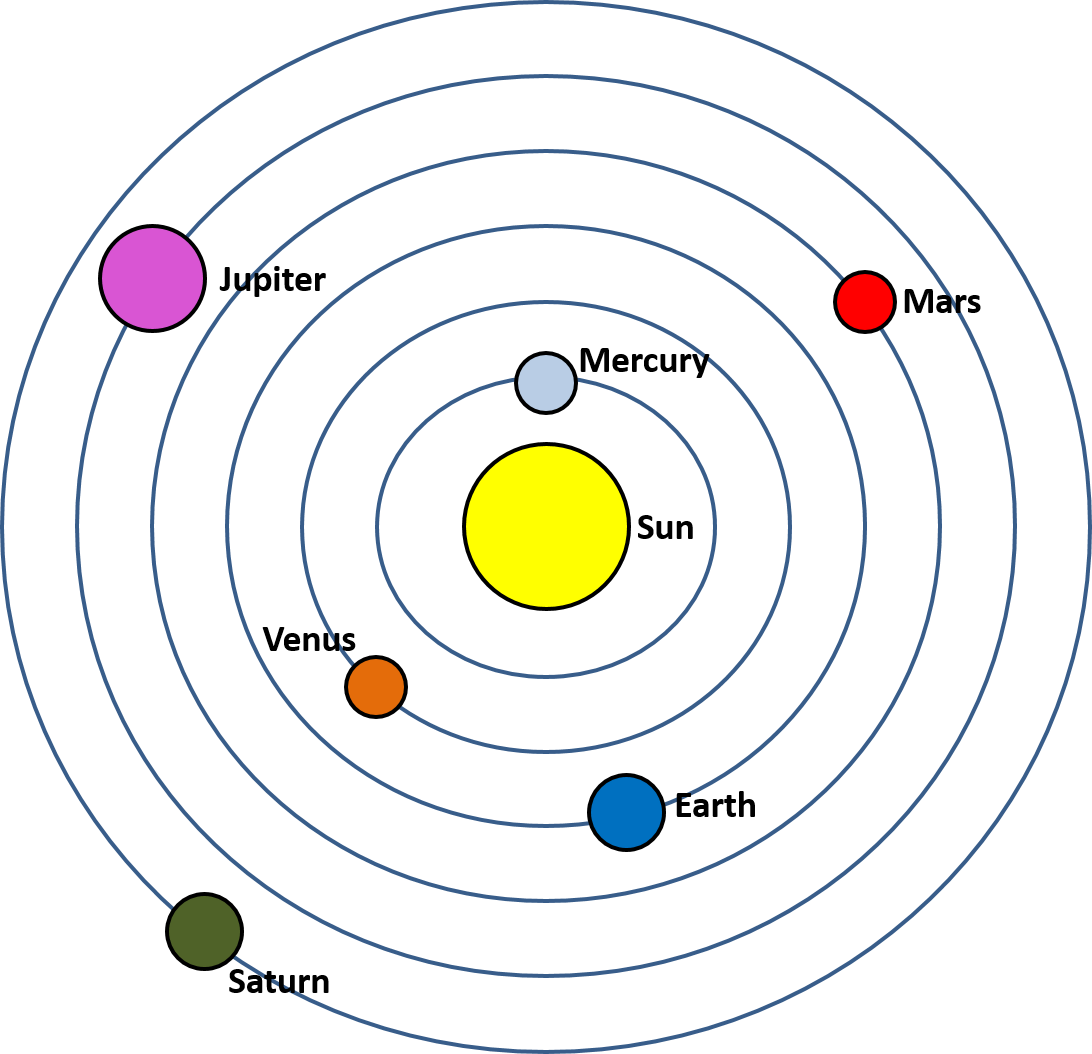 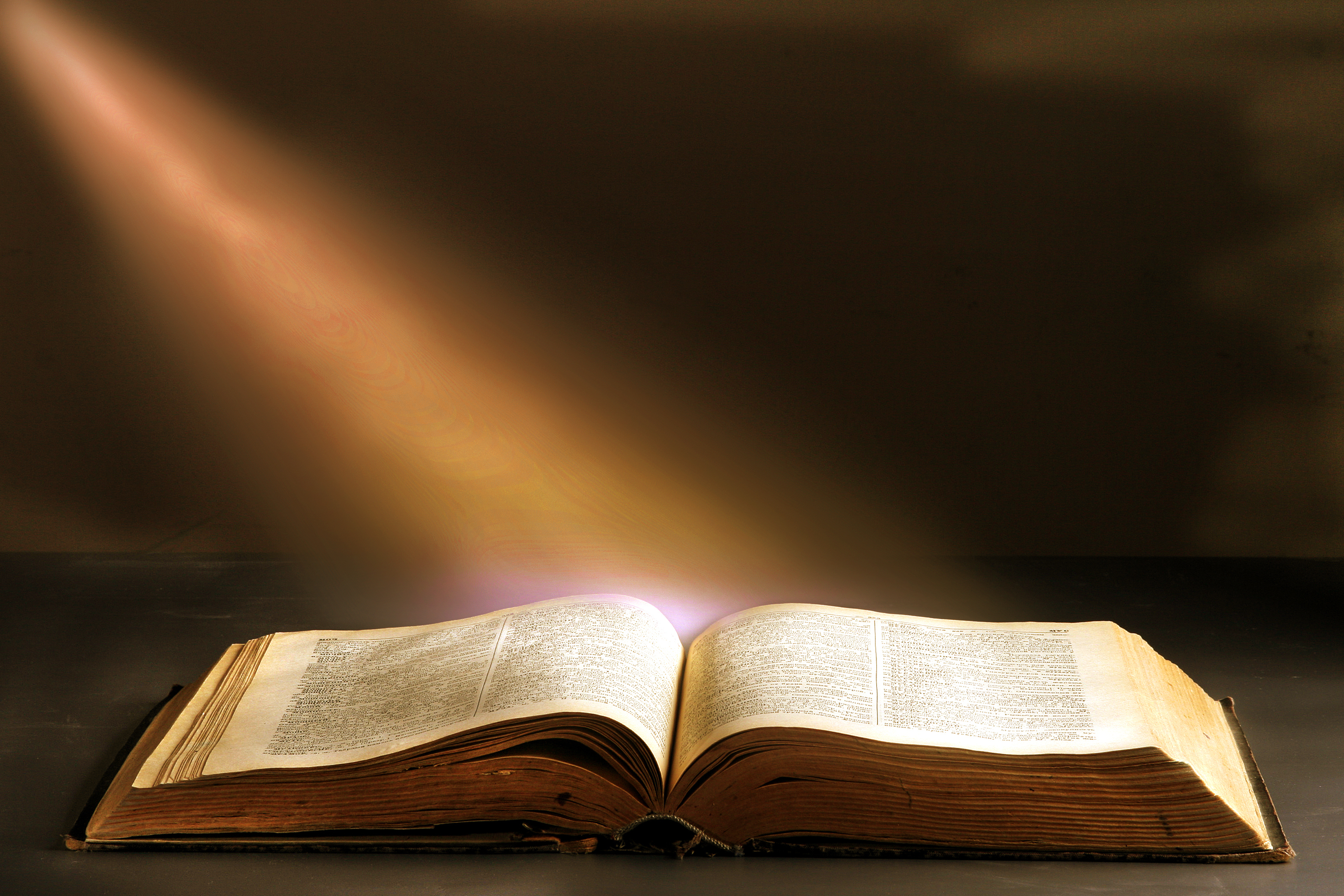 [Speaker Notes: It appeared that the heliocentric model of the universe conflicted with verses from the Bible that seemed to indicate that the sun moved but the earth stood still.]
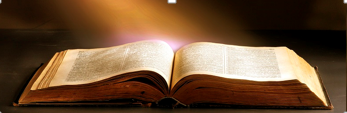 The sun also rises, and the sun goes down, and hastens to the place where it arose.  
  (Ecclesiastes 1:5 see also Psalm 19:6)
The world is established so that it cannot be moved. Psalm 93:1
You who laid the foundations of the earth so that it should not be moved forever. Psalm 104:5
[Speaker Notes: For example, Ecc 1:5 describes the sun rising and setting, / and multiple verses in Psalms describe the world as not moving]
Three-Step Conflict Resolution
2
What did the author intend?
Research & Study
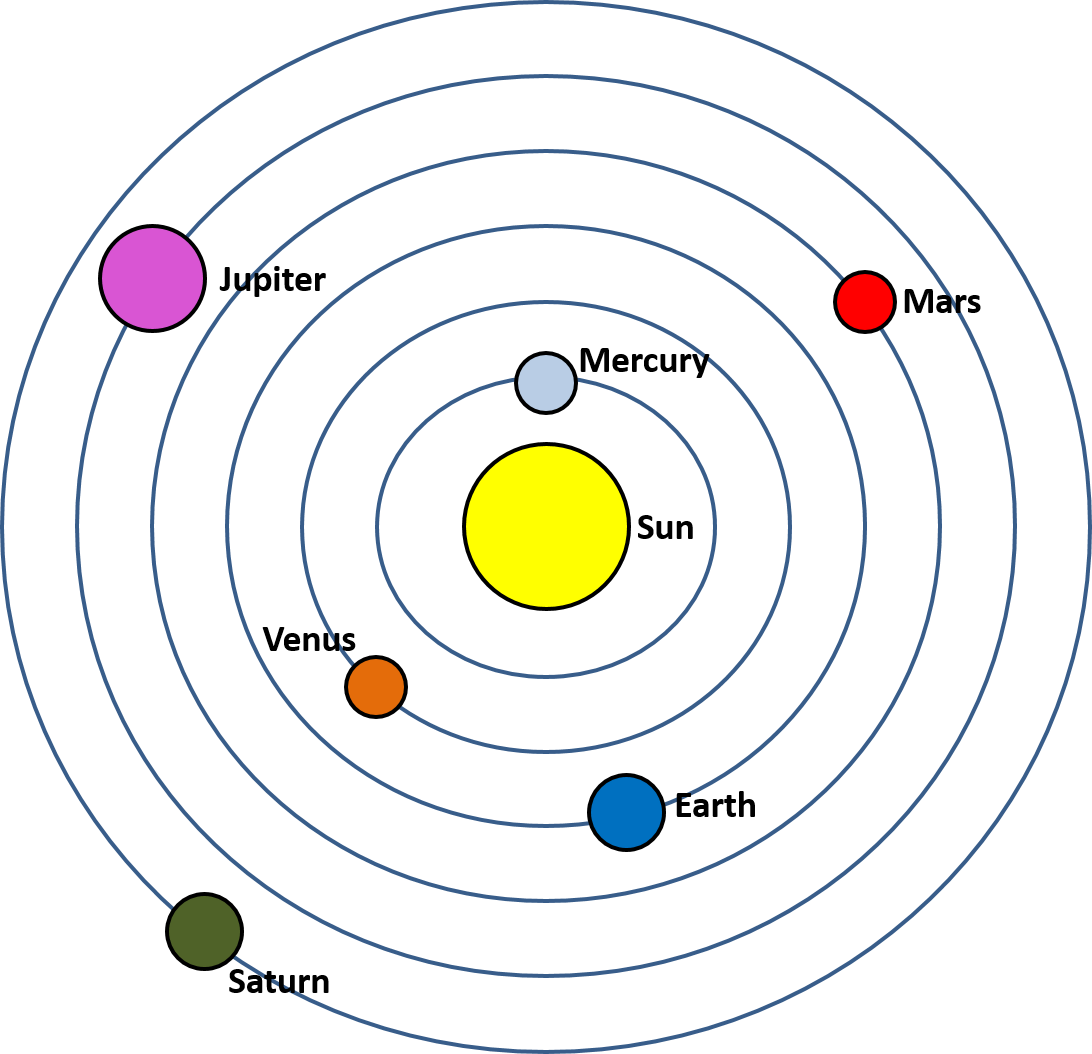 Science
Religion
Observations
Experiments
Analysis of data
Interpretation
Compare Scripture with Scripture
Linguistic Analysis
Determining the Context
[Speaker Notes: Scientists continued to collect more data and it was eventually determined that the earth, in fact, does orbit the sun./  Quite a while later, Bible scholars used the tools of their trade to examine what information the author intended to convey in the text.]
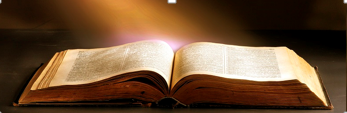 The sun also rises, and the sun goes down, and hastens to the place where it arose.  
  (Ecclesiastes 1:5 see also Psalm 19:6)
The world is established so that it cannot be moved. Psalm 93:1
You who laid the foundations of the earth so that it should not be moved forever. Psalm 104:5
[Speaker Notes: Bible scholars determined that in their immediate context, these verses simply describe the way the sun appears to rise and set—just like we continue to describe it today.  / The verses about the earth being established and not moving are found in passages about the greatness and majesty of God, and refer to the power of God in keeping the world safely and securely in its place. They are not describing the motion of the world, but the fact that the world is under God’s control.”]
Three-Step Conflict Resolution
Resolution & Insight
3
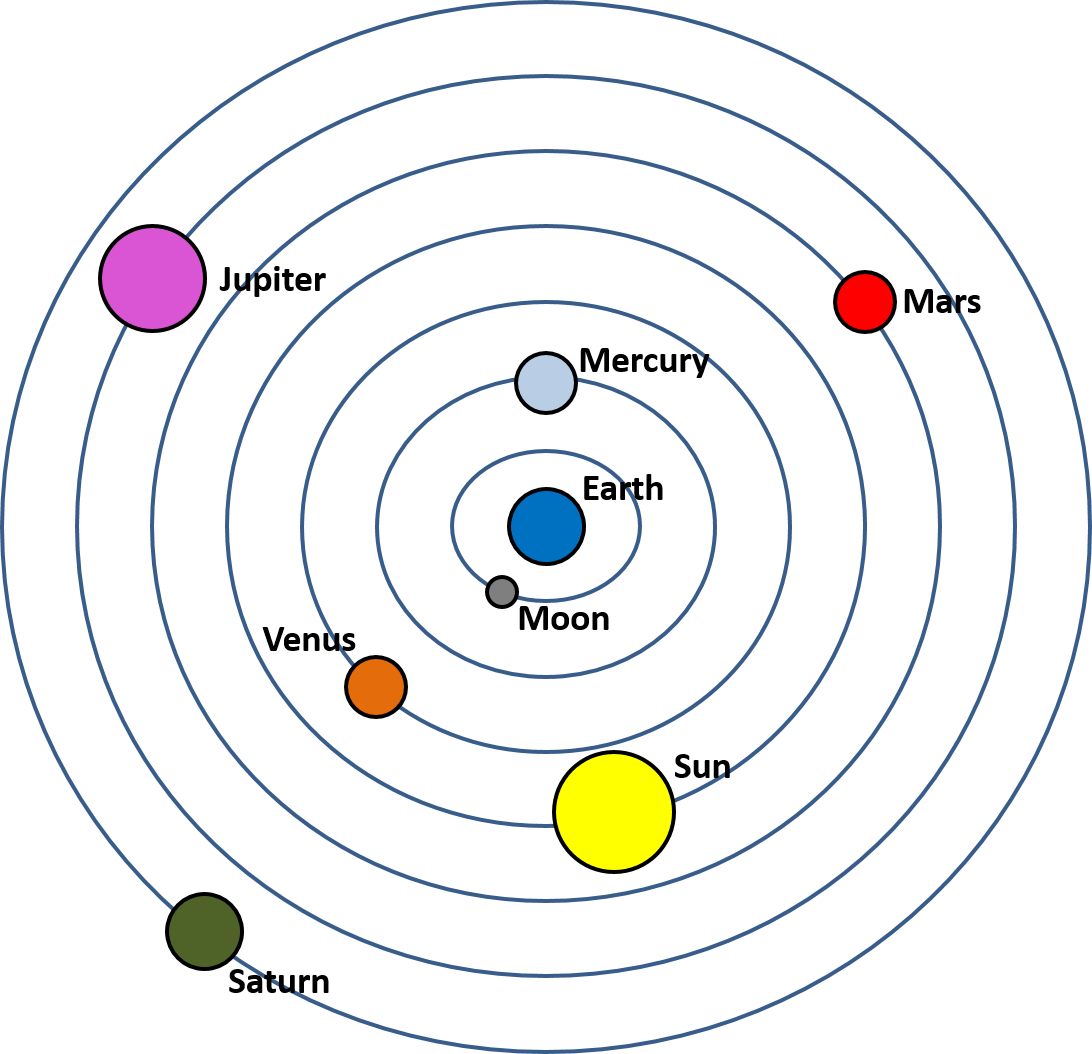 Geocentric universe came from Greek philosophy not the Bible
Took time
[Speaker Notes: In the end, scholars determined that the idea of a geocentric universe did not originally come from the Bible at all. /  Because of Greek influence, the errors of their cosmology were actually being read into the Bible.  The perceived conflict between science and the Bible hadn’t really existed at all.  / The resolution to this perceived conflict took time.]
Science Helped Us Understand the Bible
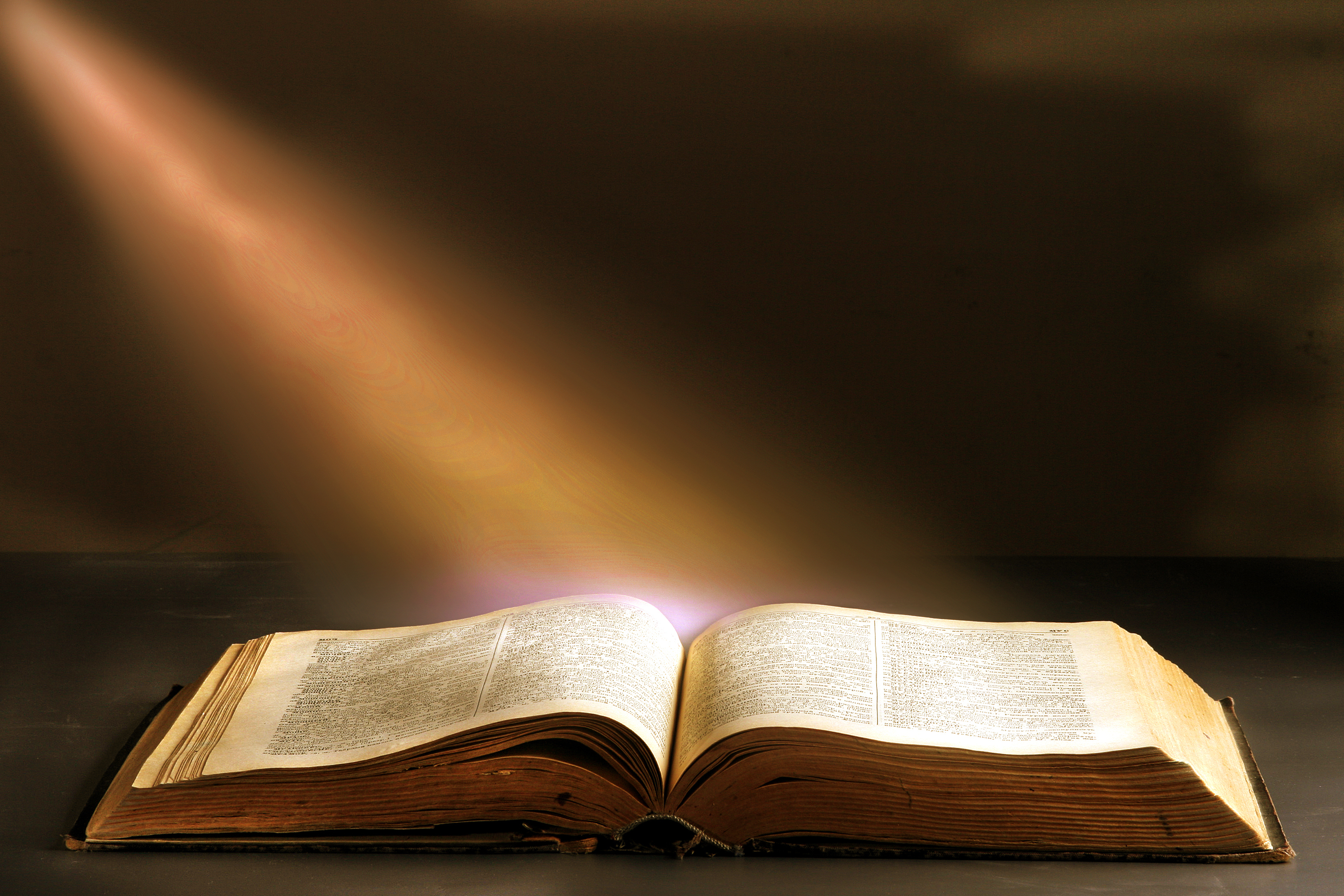 [Speaker Notes: In this case, hard questions asked by science helped us understand the Bible better.]
Three-Step Conflict Resolution
Conflict & Confusion
1
?
Science
Religion
Species Change
Fixity of Species
[Speaker Notes: The same thing happened later when science challenged another commonly held belief.  / The fixity of species, as it was called, stated that “every animal and plant species was created fixed and unchangeable.”  Many people believed the fixity of species was taught in the Bible, / but it was clear from their observations of the natural world that species of animals and plants had changed and continued to change.  Once again, there appeared to be a conflict between science and scripture.

(page 23)]
Three-Step Conflict Resolution
2
Research & Study
Religion
Science
Genesis says changes would occur
Species
Change
[Speaker Notes: In stage two, / continued scientific research demonstrated that species change.  / After deeper study of the Bible, scholars realized that Genesis does indicate changes would occur, particularly in the curses pronounced in Genesis 3.]
Three-Step Conflict Resolution
Resolution & Insight
3
Fixity of species came from
Greek philosophy
not the Bible
Took time
[Speaker Notes: Just like the geocentric universe, fixity of species originated in Greek philosophy and was being read into the Bible.  Once again, the original conflict didn’t really exist at all, / but it took time to figure that out.]
Science Helped Us Understand the Bible
Change in Species
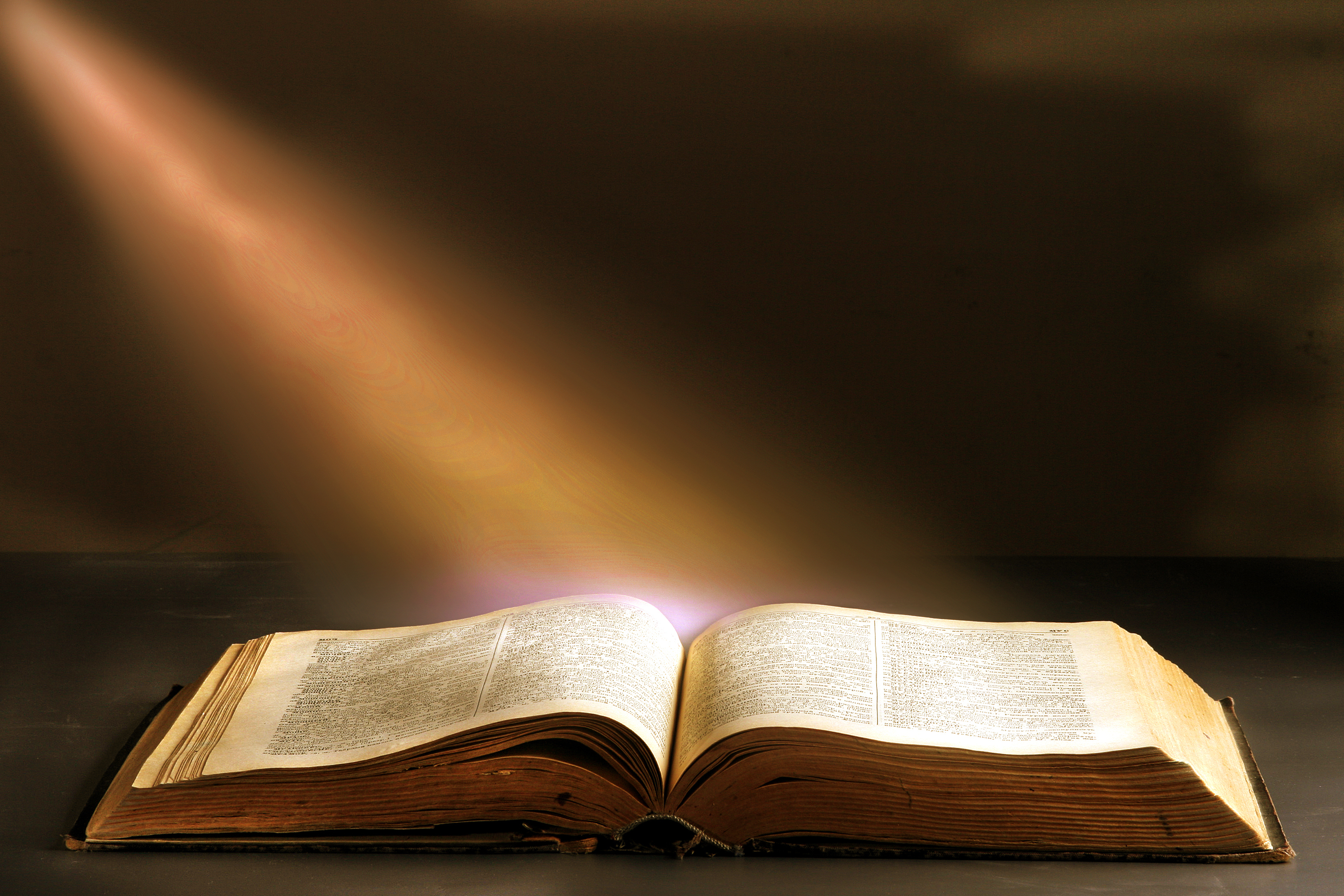 [Speaker Notes: Once again, questions asked by science helped us understand the Bible better.]
The Bible Contributes Scientific Insights
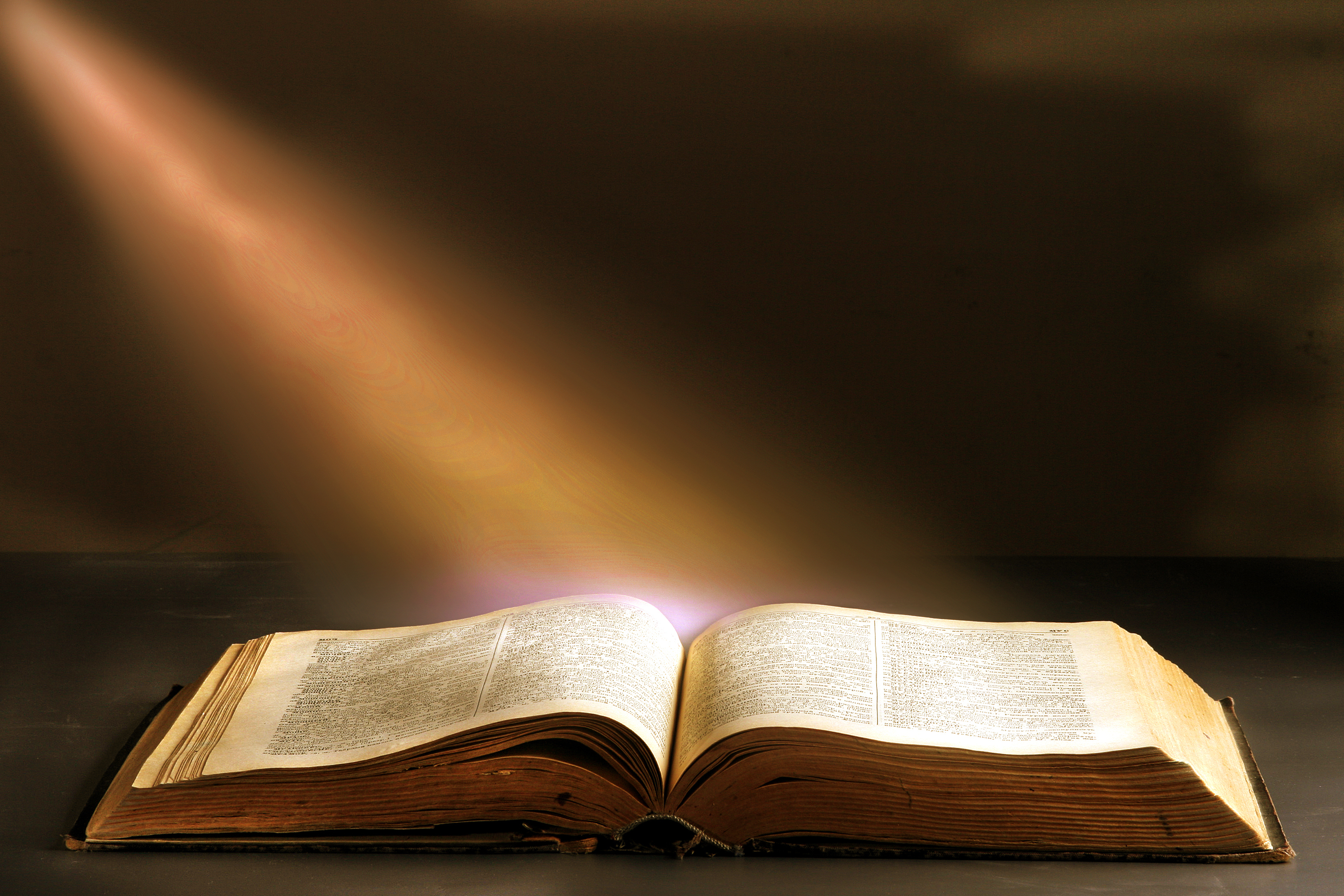 [Speaker Notes: Now let’s look at some examples where belief in the Bible has contributed scientific insights]
Three-Step Conflict Resolution
Conflict & Confusion
1
?
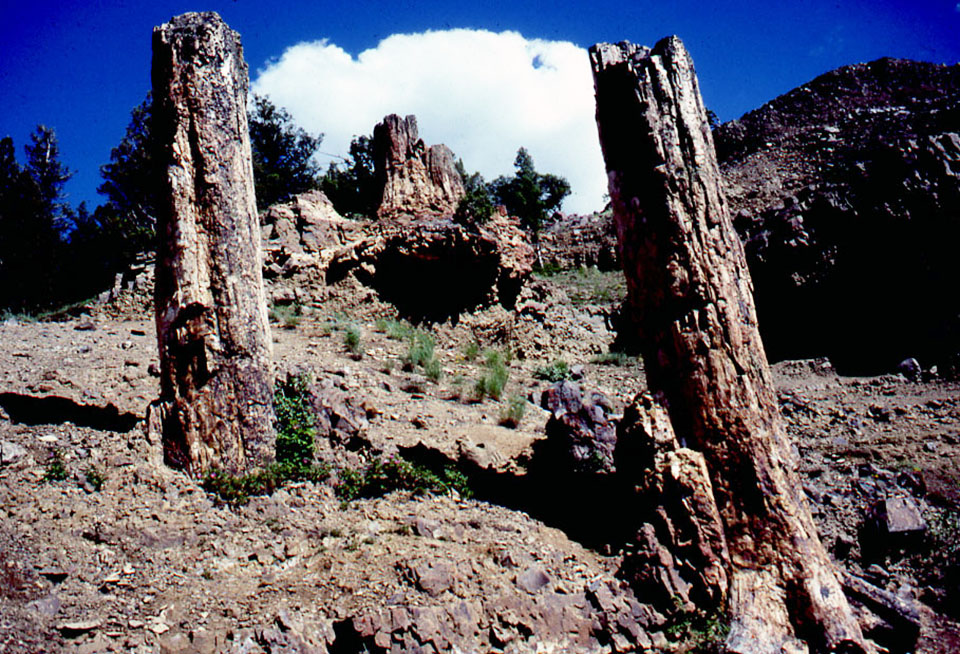 Science
Religion
Long
Time
Short
Time
Yellowstone Fossil Forests
[Speaker Notes: The Bible describes life on earth as recent—only a few thousand years old.  / the fossil forests in Yellowstone National Park appeared to conflict with this idea.  / Scientists claimed that each fossil forest would have grown for up to a thousand years, been killed, buried by volcanic eruptions, and fossilized. Then another forest would grow and the cycle would be repeated.  Scientists concluded this cycle had been repeated more than a hundred times.  / The many thousands of years associated with the fossil forests was in conflict with the few thousand years of the Bible.
(page 47)]
Three-Step Conflict Resolution
2
Research & Study
Religion
Science
Short time span
(few thousand years)
Uprooted, dead trees transported by volcanic mudflows and deposited upright
[Speaker Notes: In-depth Bible study continued to indicate a short time span for life on earth.  / Creationist researchers continued to examine the evidence and concluded that instead of successive forests growing in place, it was more likely that the fossil forests resulted from uprooted, dead trees being transported by repeated volcanic mudflows and deposited in the upright positions in which they are found (page 47)]
Three-Step Conflict Resolution
Resolution & Insight
3
Evidence of transport is consistent with the Bible
Took time
[Speaker Notes: Once again, it took time to resolve the apparent conflict.]
Three-Step Conflict Resolution
Conflict & Confusion
1
?
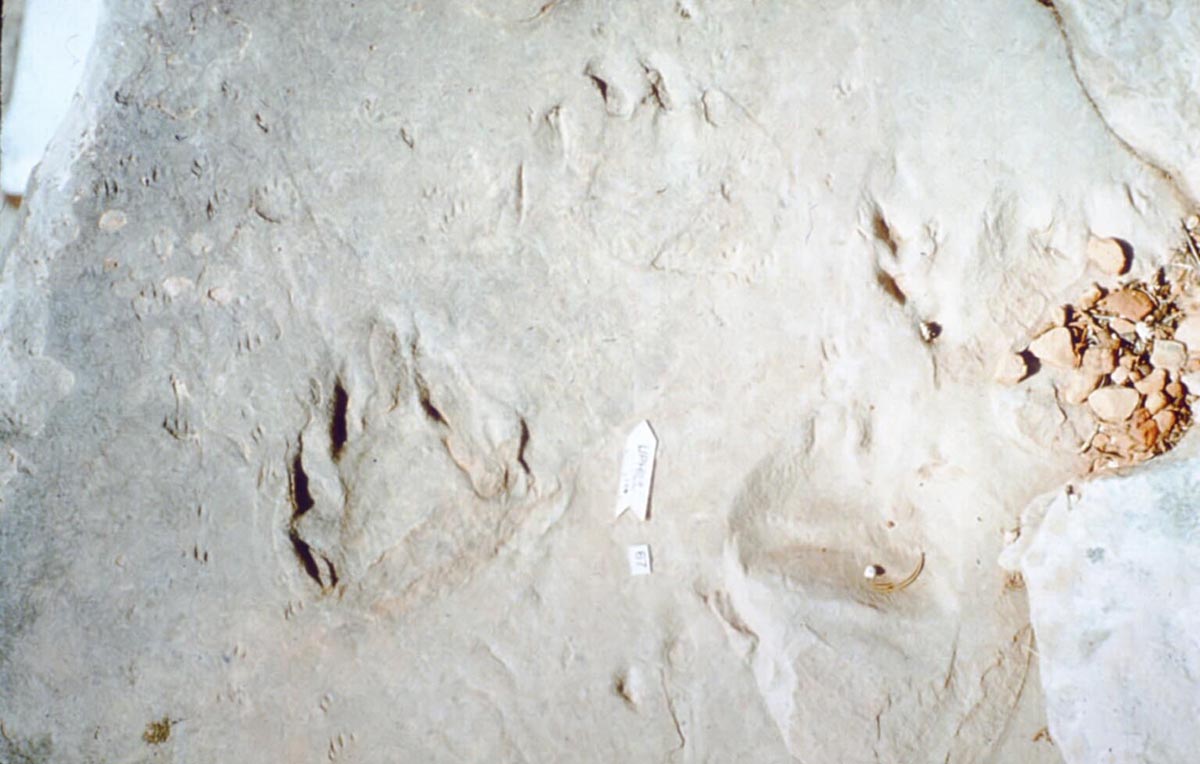 Science
Religion
?
Desert
[Speaker Notes: Another example of how belief in the Bible has contributed scientific insights is found in the Coconino Sandstone in the Grand Canyon.  / Fossil tracks found there are usually interpreted as having been formed on desert sand dunes.  / But some scientists who believe in the Bible wondered how those tracks fit with the story of the flood.
Conconino sandstone trackways (page 48)]
Three-Step Conflict Resolution
2
Research & Study
Religion
Science
Consistent with the story of the Flood
Laboratory experiments indicate tracks were likely made underwater
[Speaker Notes: These scientists performed laboratory experiments, / demonstrating that the tracks were likely made underwater instead.]
Three-Step Conflict Resolution
Resolution & Insight
3
Tracks were made underwater
Took time
[Speaker Notes: Eventually, more research resolved what appeared to be a conflict between science and the Bible.  These, and other examples from the book can give us confidence while we wait for current conflicts to be resolved.]
Current Conflict—Age of the Earth
Conflict & Confusion
1
?
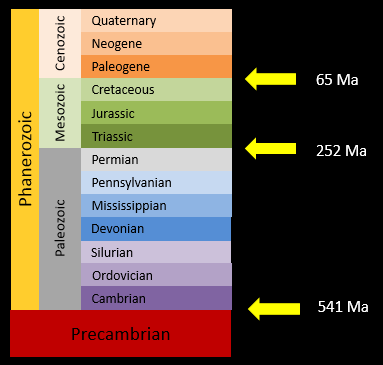 Science
Religion
Millions
of years
Thousands of years
[Speaker Notes: One current conflict is over the age of the earth.  / Using radiometric dating, scientists claim that the earth is millions of years old, / while the Bible indicates that creation week was only several thousand years ago.]
Three-Step Conflict Resolution
2
Research & Study
Religion
Science
Short time span
(few thousand years)
Research continues
[Speaker Notes: In-depth Bible study continues to indicate a short time span for life on earth, / and scientists continue to study the process of radiometric dating to try to resolve the apparent conflict.]
Three-Step Conflict Resolution
Resolution & Insight
3
Resolution of this conflict is still in the future
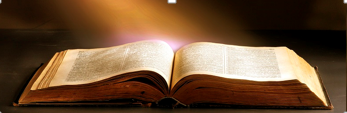 Takes time
[Speaker Notes: Scientists who believe that the Bible is the inspired word of God and the standard against which all elements of our belief system must be assessed, continue to research and study.  / They can rest assured that—however long it takes—the apparent conflict will eventually be resolved.]
Images By
Images may appear on more than one slide. Citation is given on the first slide where each image appears.
[2a] Vintage old book 95272278, Sharon Bronte, Thinkstock, Thinkstock Image Subscription Agreement
[2b] Science icon 23262816, VLADGRIN, Getty Images (US), Inc. Subscription
[10] Geocentric Universe, Thomas Bartlett
[11a] Nicolaus Copernicus, Unknown, https://commons.wikimedia.org/wiki/File:Copernicus.jpg, public domain
[11b] Galileo Galilei, Justus Suttermans, https://commons.wikimedia.org/wiki/File:Galileo-sustermans.jpg, public domain
[11c] Heliocentric Universe, Thomas Bartlett
[23] Yellowstone Fossil Forest, Leonard Brand, used with permission
Special Thanks

Leonard Brand, PhD
Earth and Biological Sciences
Loma Linda University

Richard M. Davidson, PhD
Seventh-day Adventist Theological Seminary
Andrews University

and the
Foundation for Adventist Education
© Origins Curriculum Resources 2015
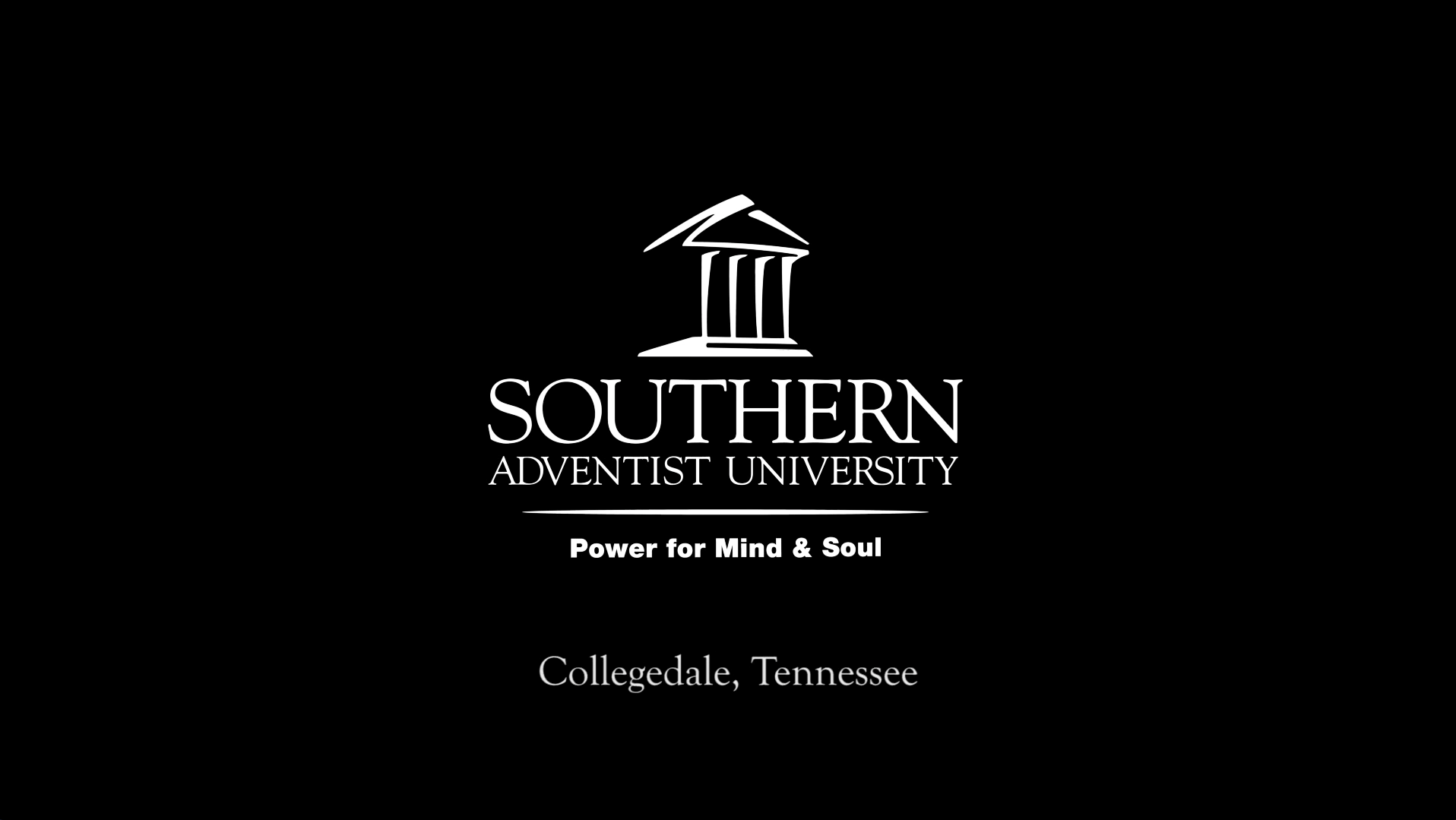 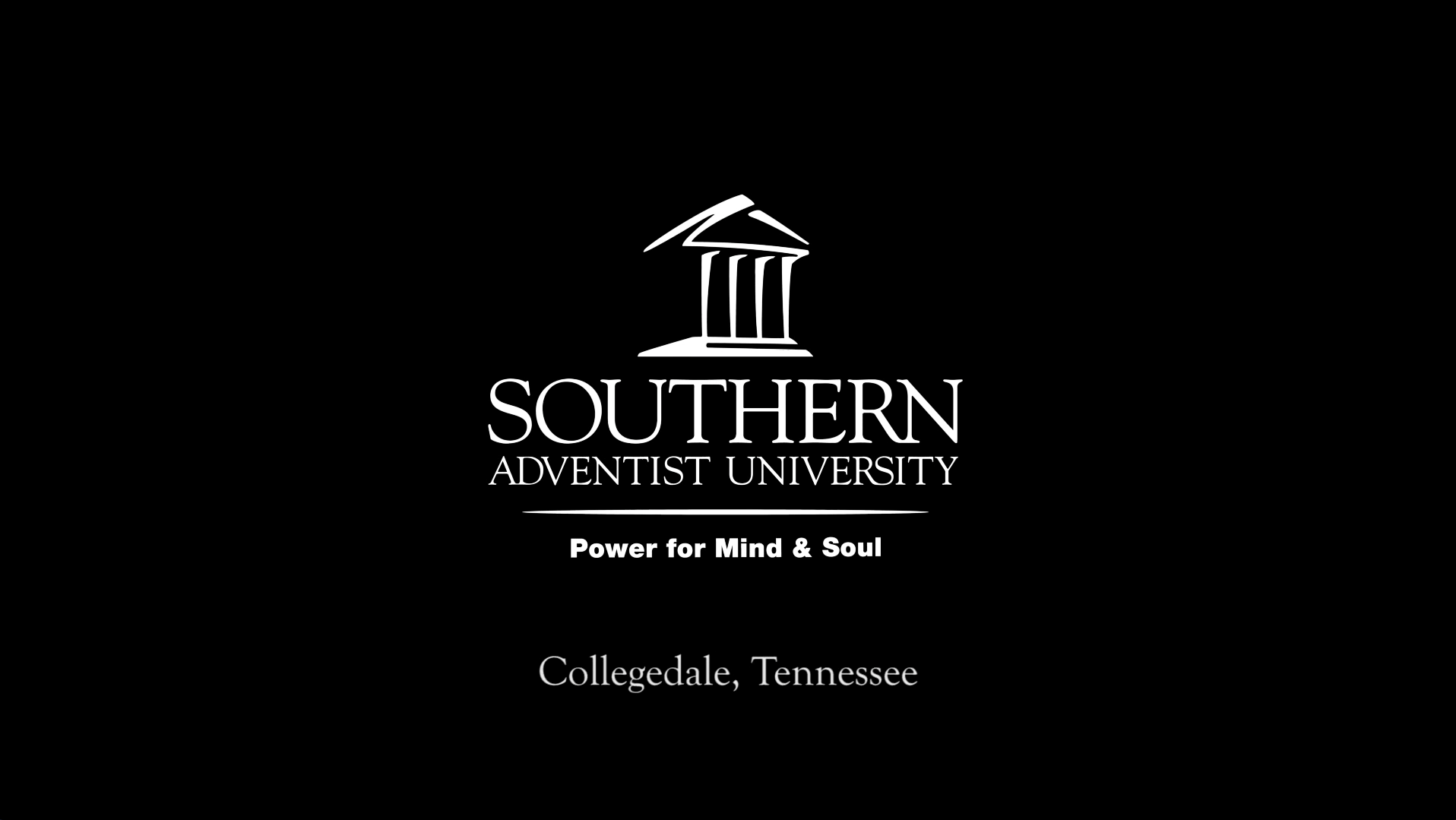 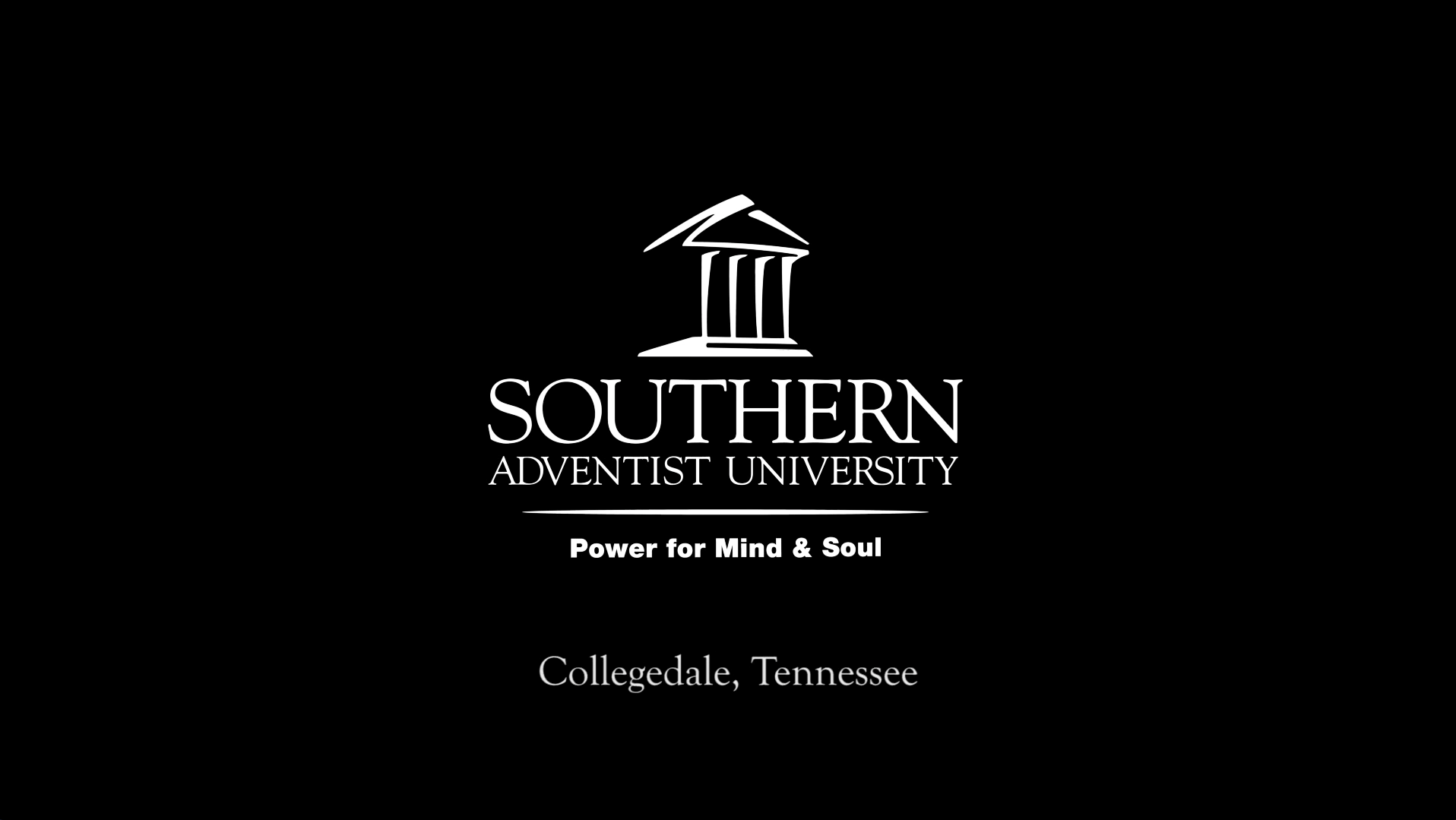 © Southern Adventist University 2015
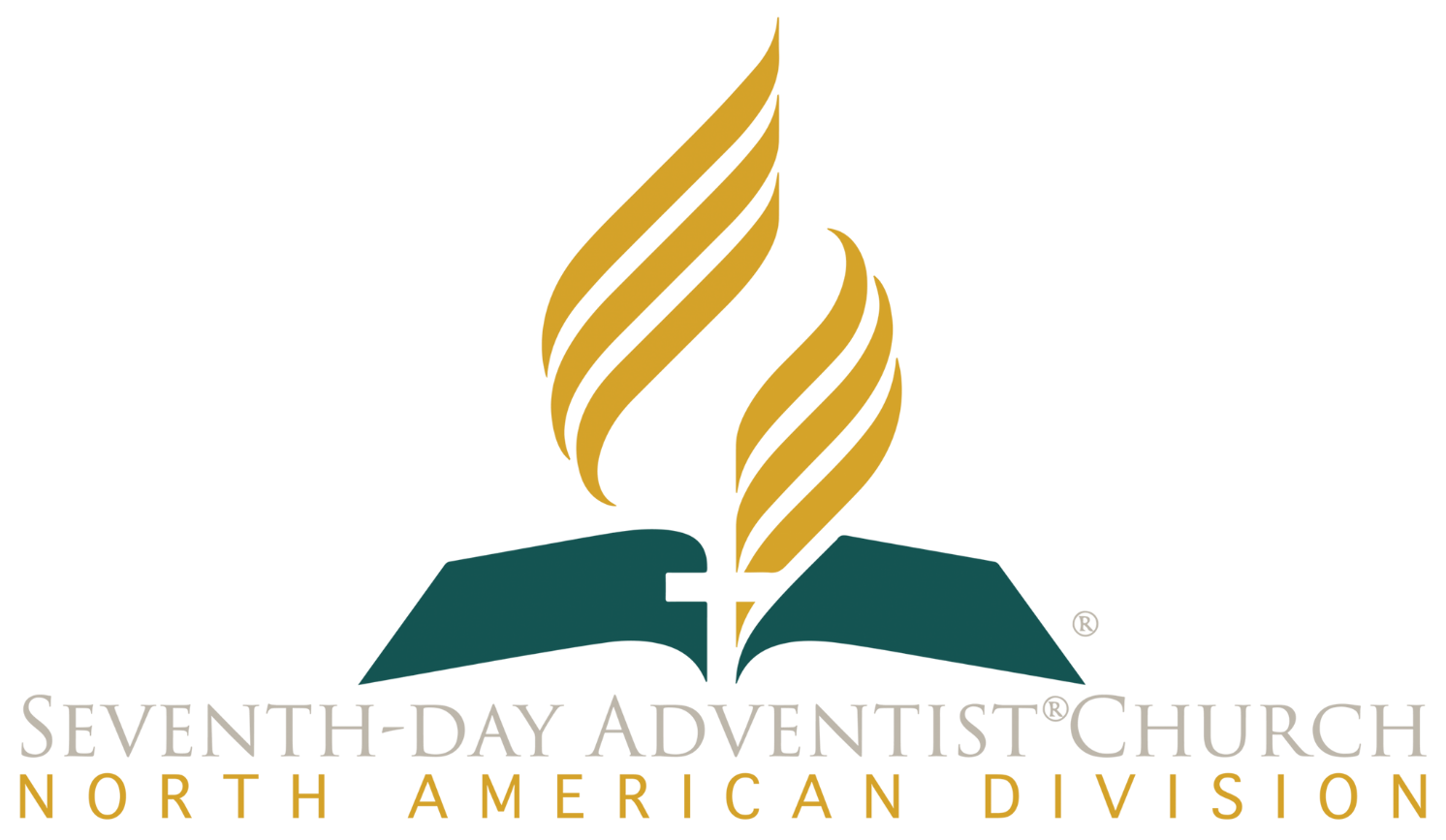 © Seventh-day Adventist North American Division 2015
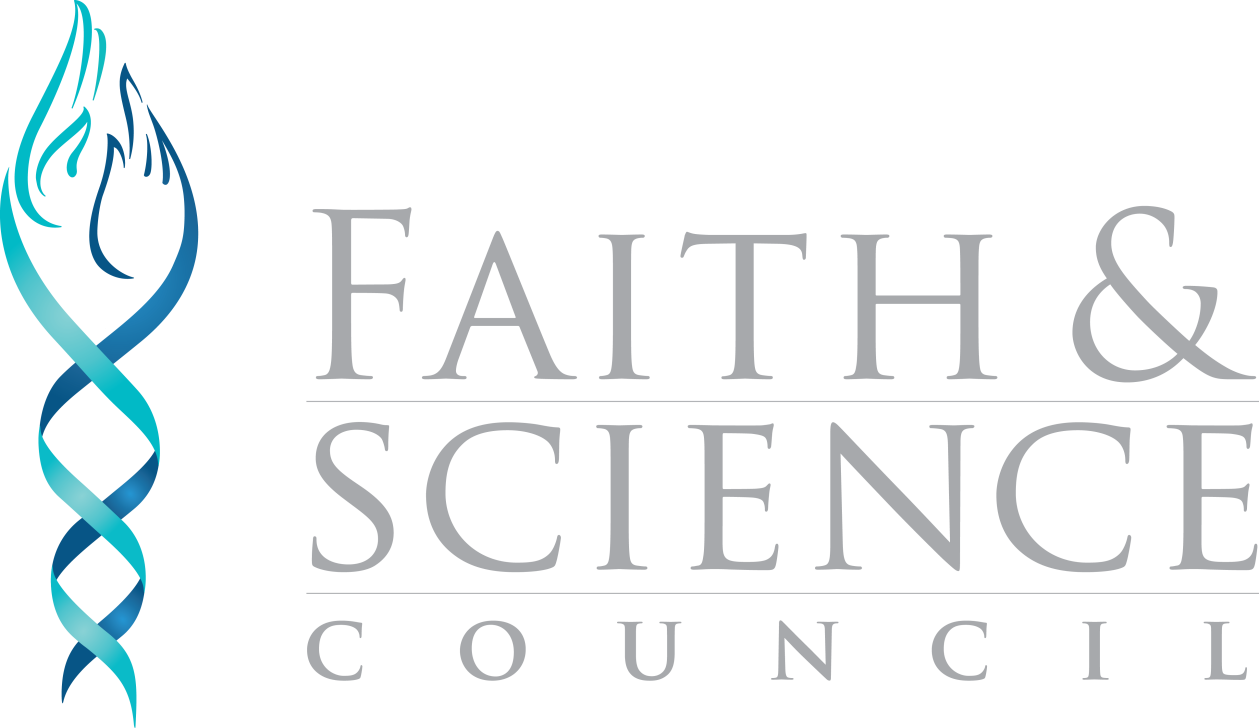 © General Conference of Seventh-day Adventists 2015
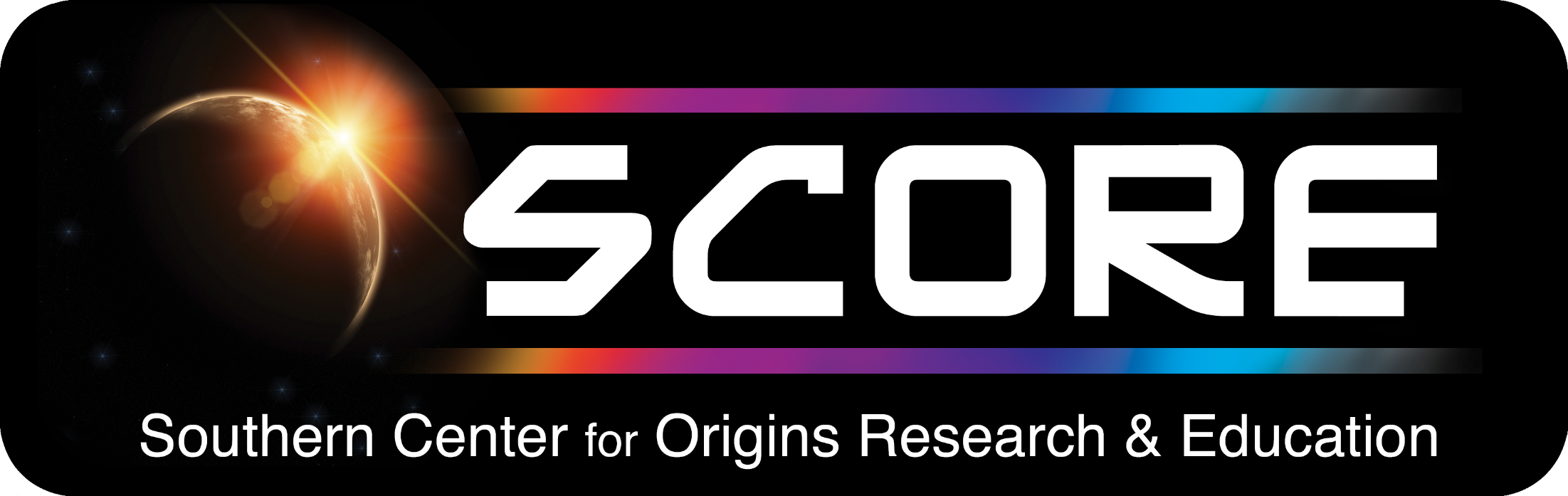 © SCORE Southern Center for Origins Research & Education 2015